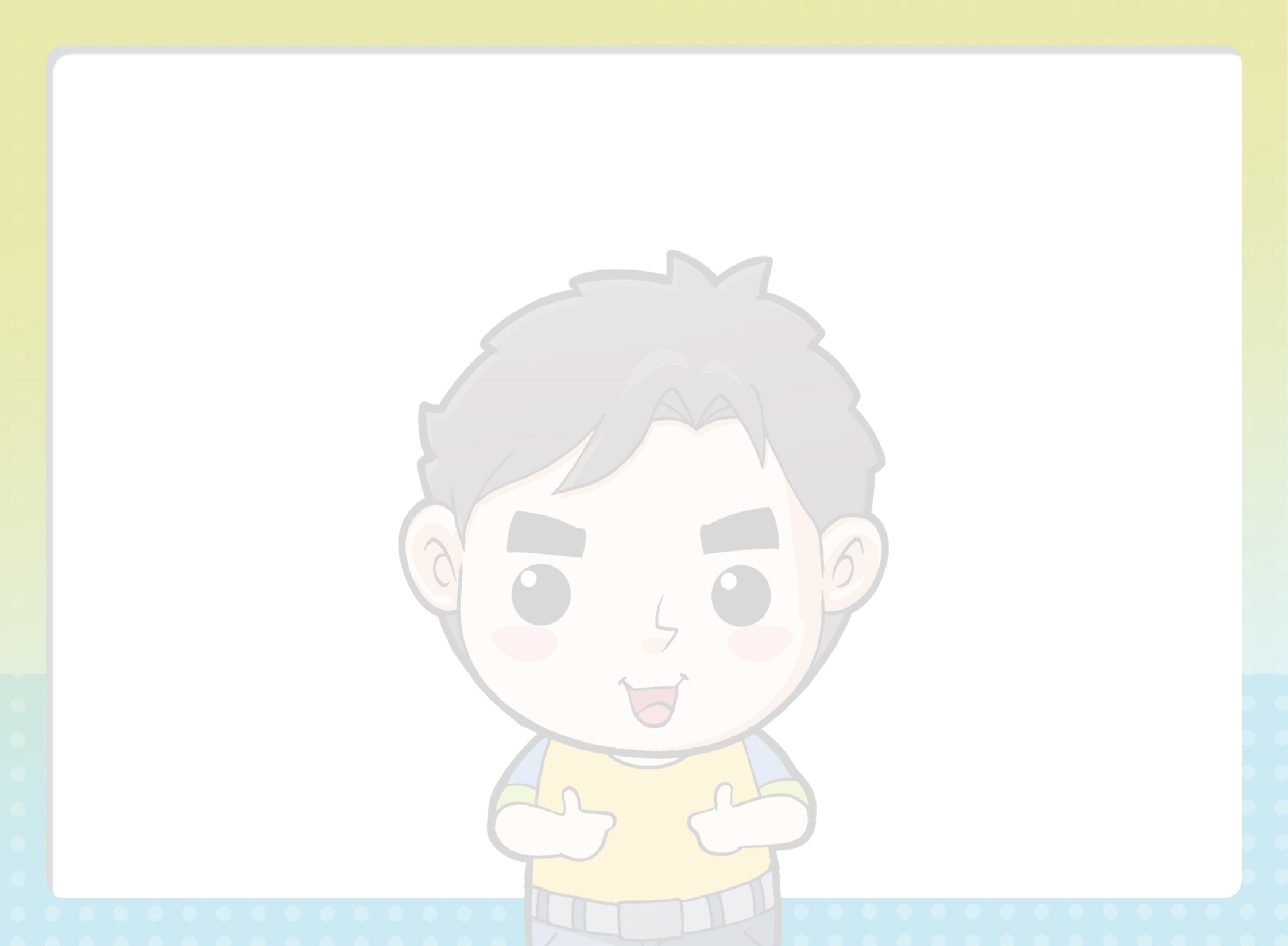 แผนการสร้างเสริมพฤติกรรมการบริโภคอาหารของนักเรียนชั้นมัธยมศึกษาตอนต้น เพื่อลดปัจจัยเสี่ยงจากโรคไม่ติดต่อเรื้อรัง (NCDs)
ชุดกิจกรรม (Module) ที่ 3 “ฉลาดเลือก ฉลาดกิน”
กิจกรรม “รวมพลัง คำนวณสารอาหาร”
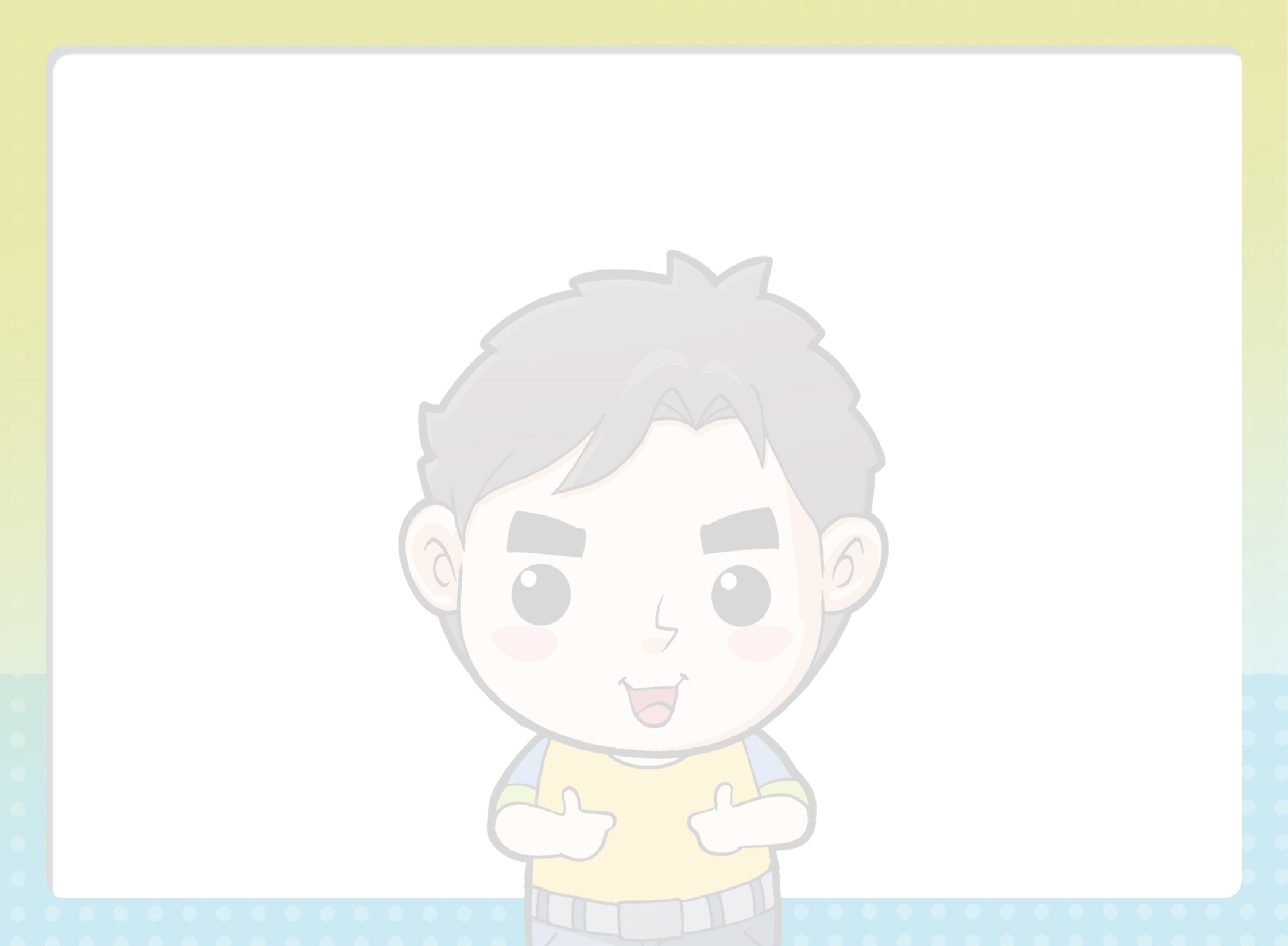 วิธีการเล่น 
ครูแจกการ์ดที่มีค่าพลังงาน น้ำตาล ไขมัน และโซเดียม ให้นักเรียนคนละ 1 ใบ ให้นักเรียนนำการ์ดมาแขวนคล้องคอไว้ โดยการ์ดหนึ่งใบจะมี 2 ด้าน ในแต่ละด้านมีค่าพลังงาน  น้ำตาล ไขมัน และโซเดียม สลับกัน เช่น นักเรียน อาจได้ การ์ดที่หน้าหนึ่งเป็นค่าพลังงาน อีกด้านหนึ่งเป็นน้ำตาล นักเรียนอีกคนอาจได้การ์ดที่มีด้านหนึ่งมีค่าไขมันอีกด้านมีค่าโซเดียม  สลับกันกันไป
 2. นักเรียนจะต้องแขวนการ์ดตลอดเวลา ห้ามถอดวาง แต่สามารถถอดเพื่อสลับด้านของการ์ดได้
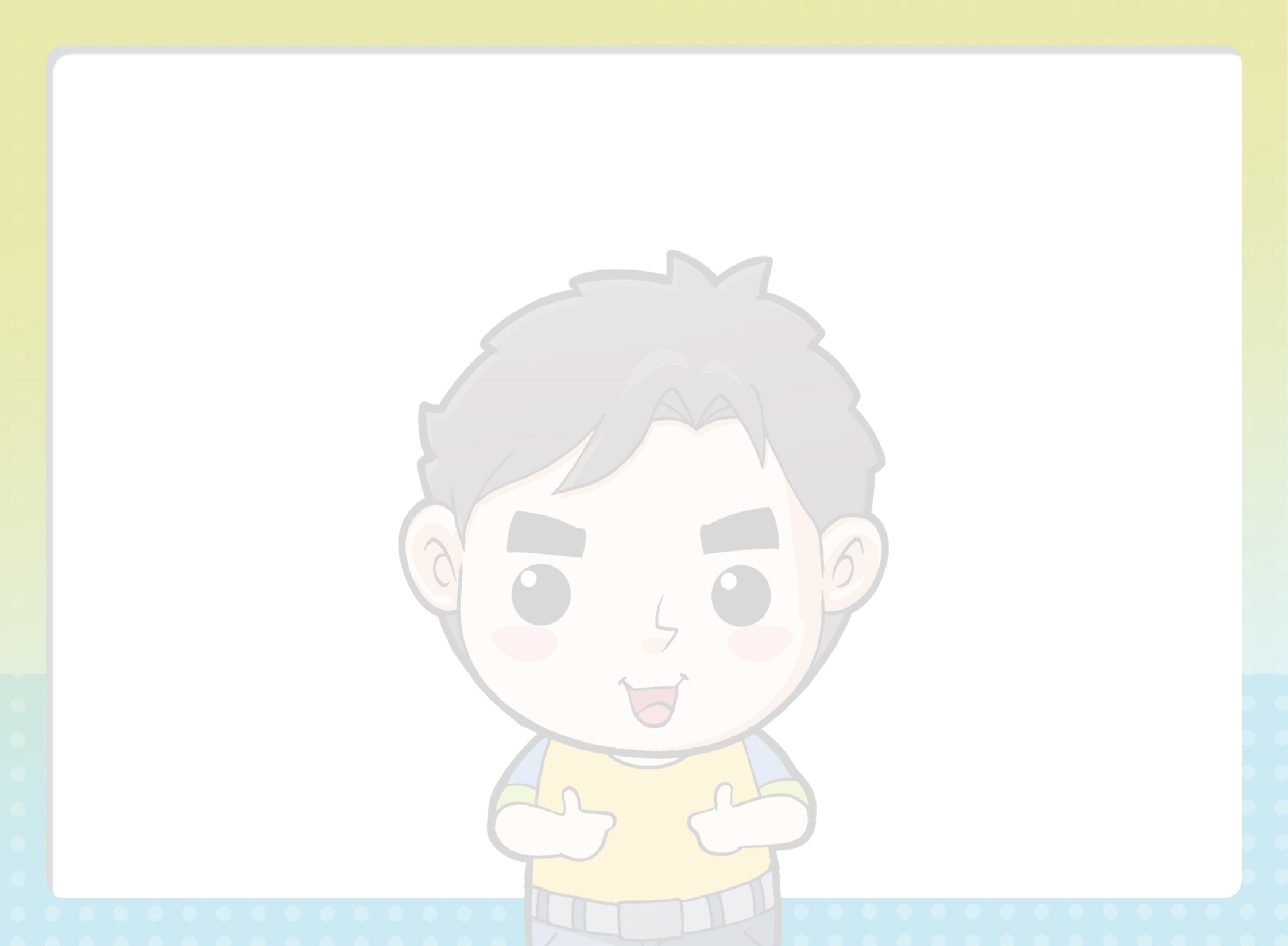 3. ครูให้นักเรียนช่วยกันจัดห้องเรียน โดยให้เก็บโต๊ะเก้าอี้ให้ชิดด้านผนัง เพื่อให้เหลือพื้นที่ตรงกลางห้อง เพื่อเล่นกิจกรรม
4. ครูให้นักเรียนแบ่งออกเป็นสองกลุ่ม ๆ ละเท่ากัน มารวมกลุ่มกันกลางห้องเรียน โดยแบ่งนักเรียนออกเป็นสองกลุ่ม ให้นักเรียนจดจำการ์ดที่ได้รับว่าได้รับเป็นค่าพลังงาน น้ำตาล ไขมัน และโซเดียมมีค่าเท่าใด 
5. ครูให้นักเรียนฟังคำสั่ง ให้จัดกลุ่มตามโจทย์ที่ครูกำหนด กลุ่มไหนทำถูกต้องก่อนกลุ่มนั้นได้ 1 คะแนน เมื่อเล่นครบ กลุ่มไหนได้คะแนนมากกว่าเป็นผู้ชนะ
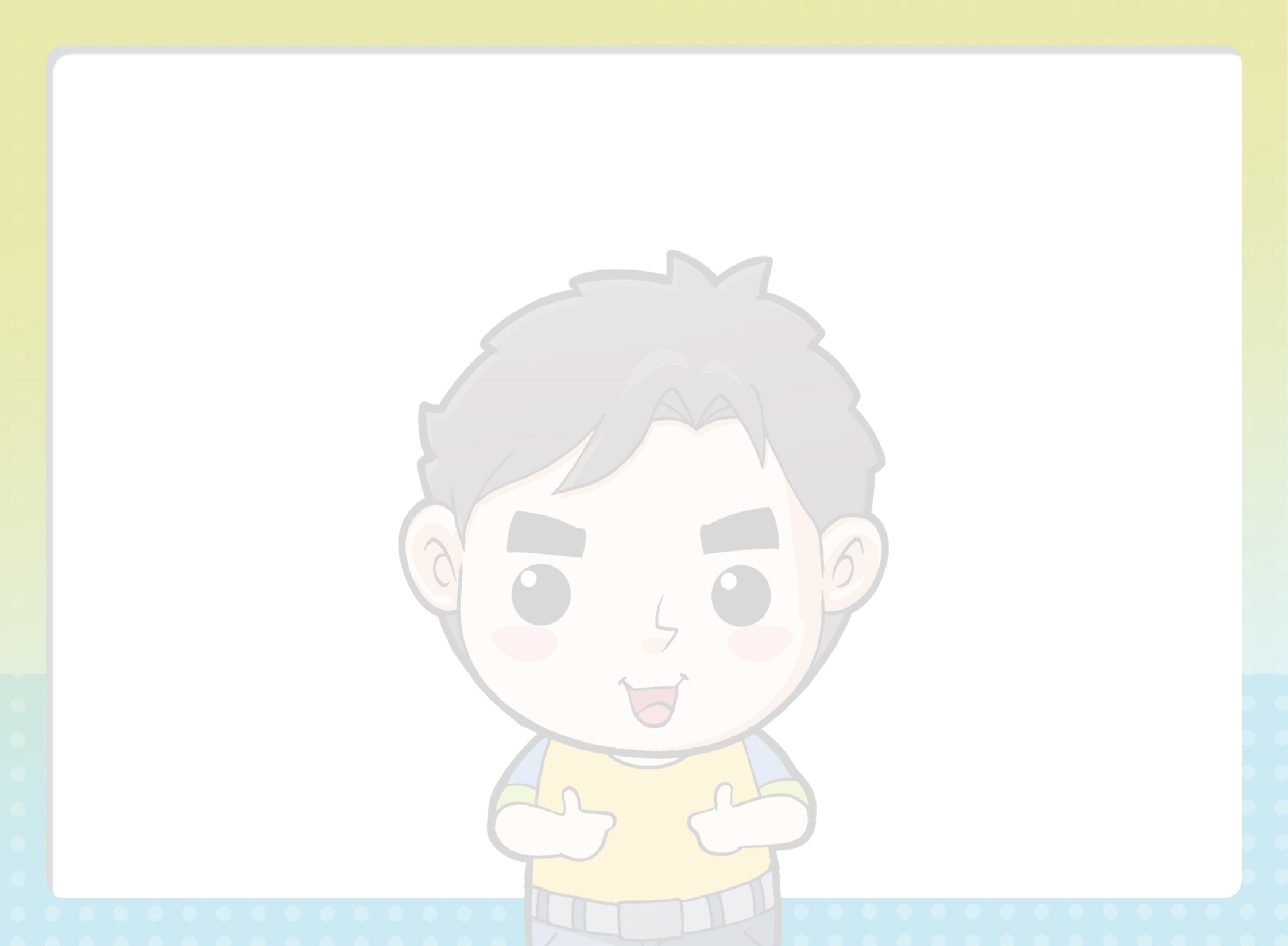 กติกาสำหรับการเล่นเกม
	ให้ทั้งสองกลุ่มแข่งขันกันจัดสมาชิกในกลุ่มให้มีค่าพลังงาน ค่าน้ำตาล ค่าไขมัน ค่าโซเดียม ตามที่กำหนด กลุ่มที่ได้ค่าต่างๆ ตามที่กำหนด ถือว่า ชนะ ได้คะแนน 1 คะแนน แพ้ได้  0 คะแนน  ดังนี้
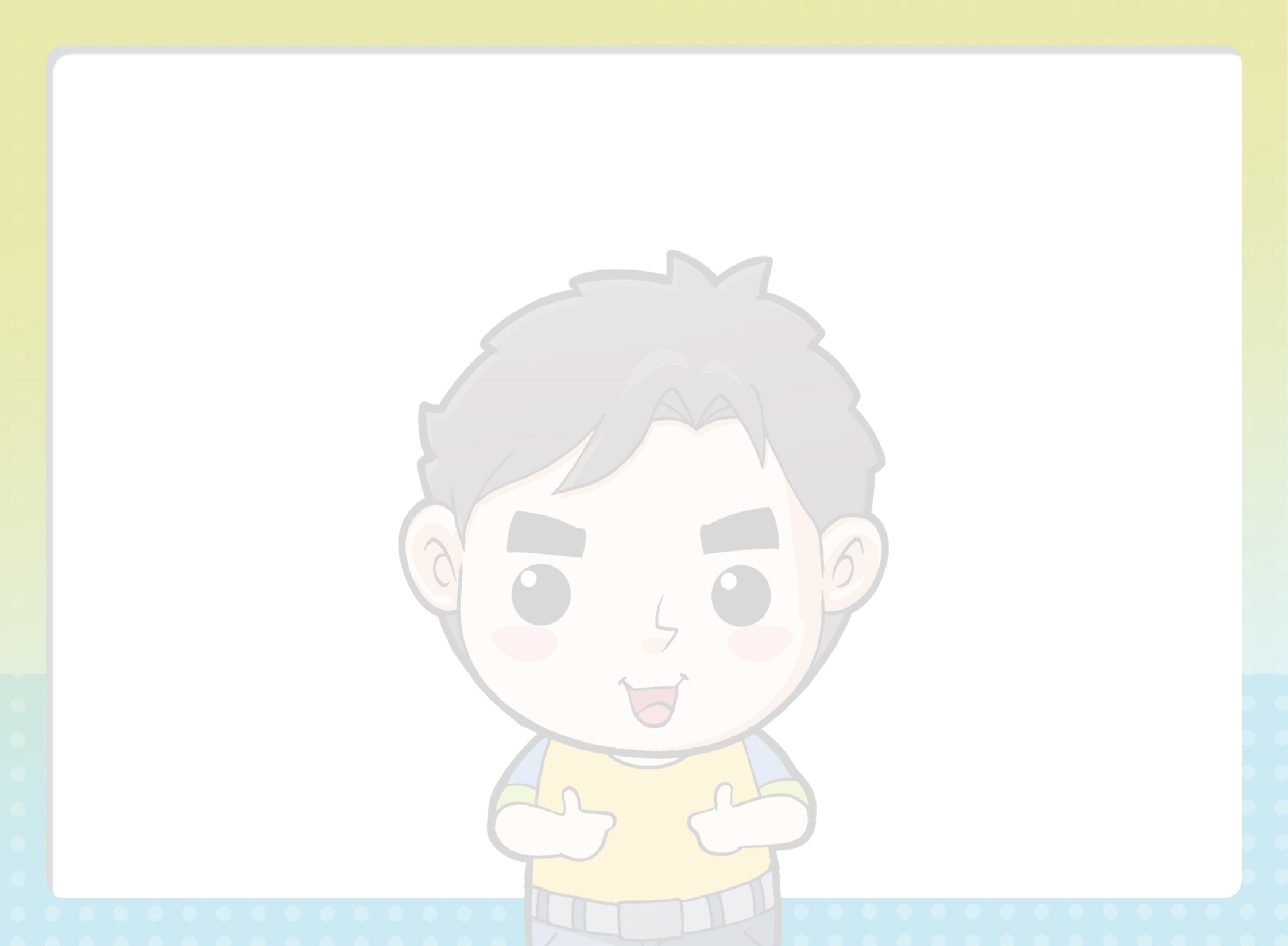 ข้อ 1  ให้จัดสมาชิก 9 คน ให้ได้ค่าต่างๆ ตามที่กำหนด
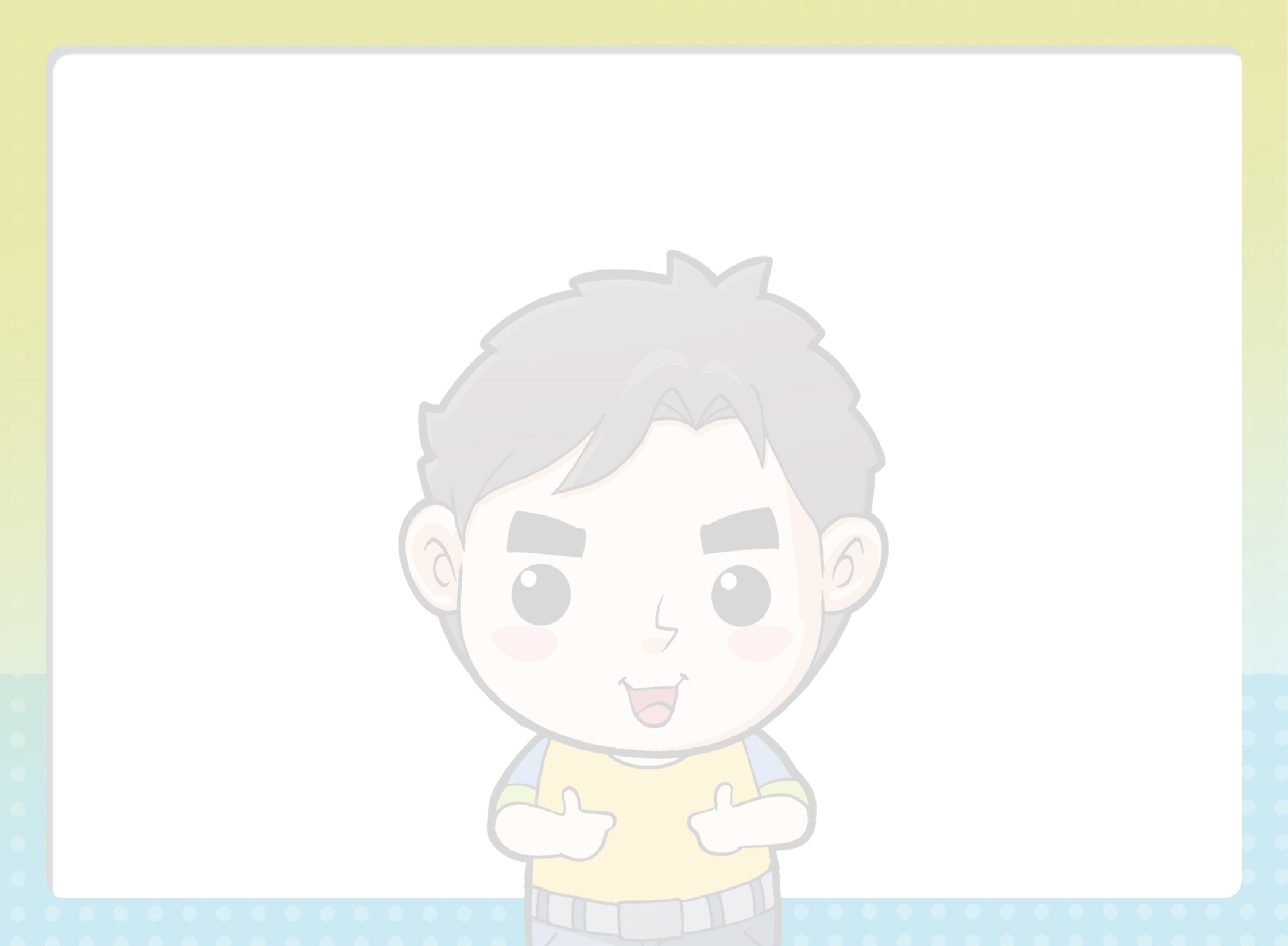 ข้อ 2 ให้จัดสมาชิก 7 คน ให้ได้ค่าต่างๆ ตามที่กำหนด
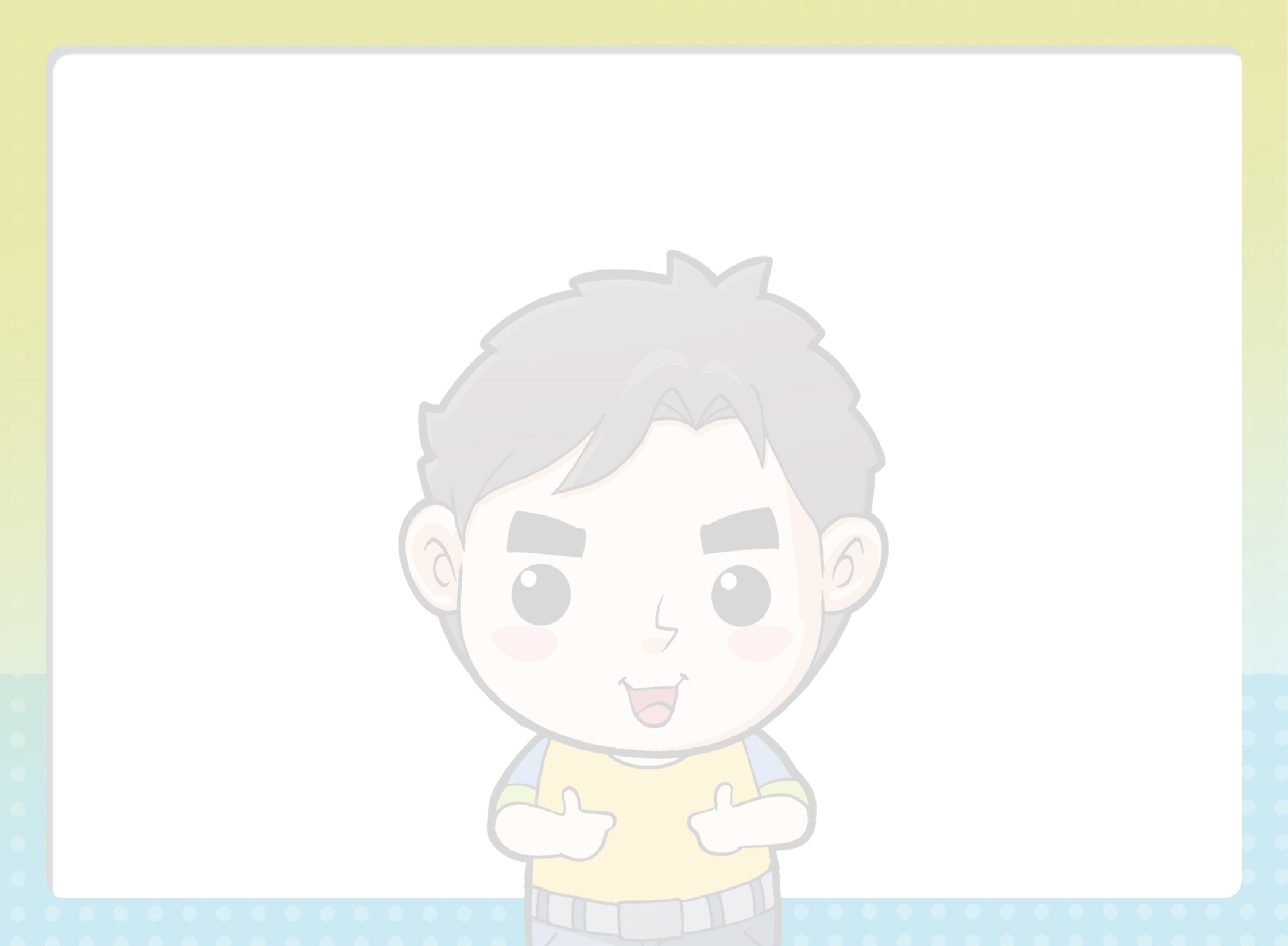 ข้อ 3 ให้จัดสมาชิกให้น้อยที่สุด ให้ได้ค่าต่างๆ ตามที่กำหนด
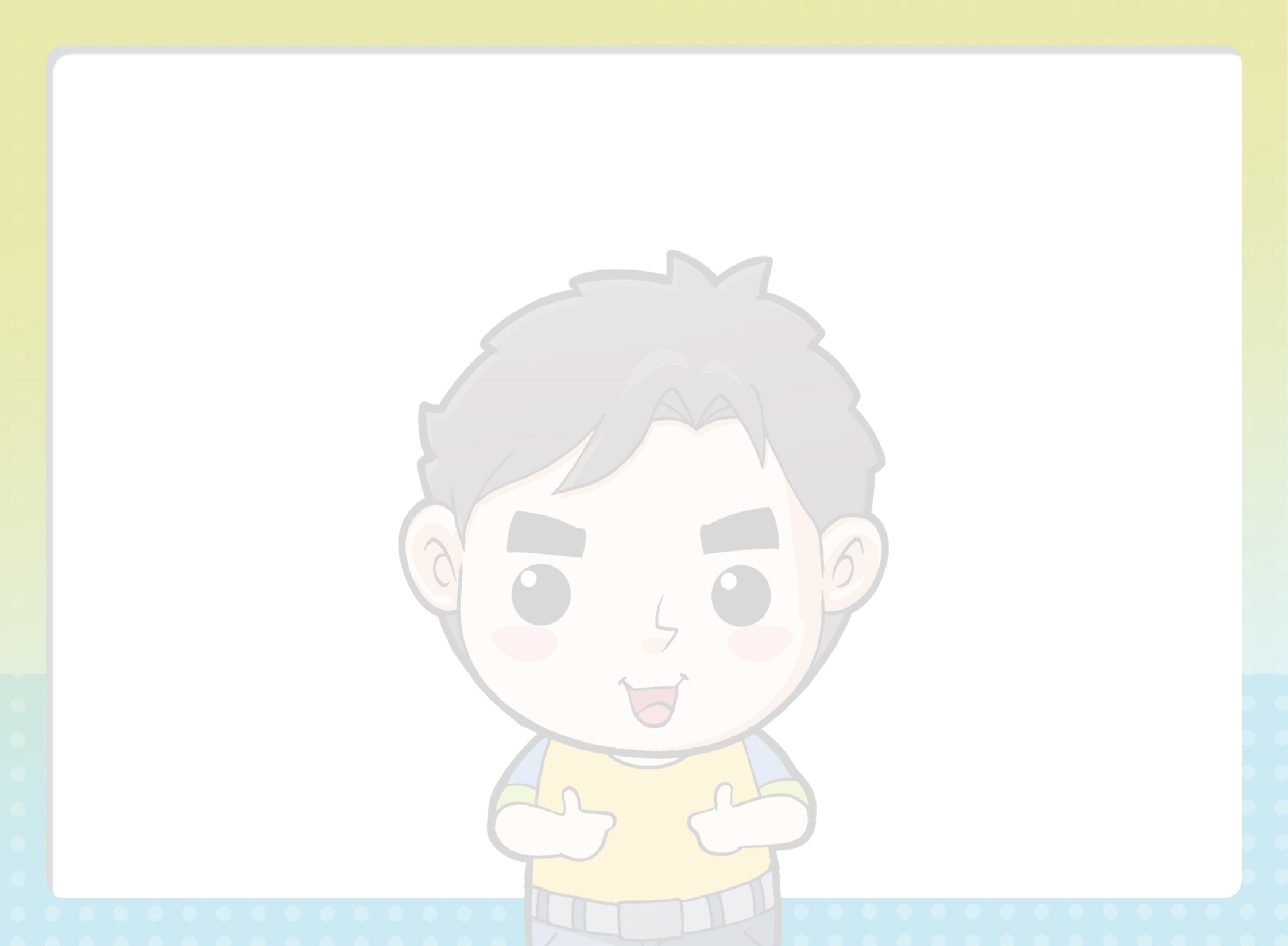 ข้อ 4 ให้จัดสมาชิกให้มากที่สุด ให้ได้ค่าต่างๆ ตามที่กำหนด